Звук  (музыка)в презентации Power Point
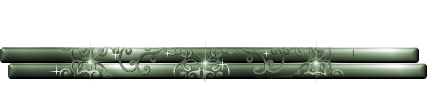 Пошаговая инструкция по вставке звука в презентацию Power Point
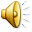 Предисловие
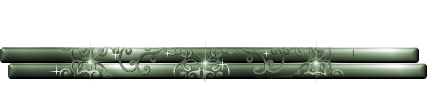 Бывает так, 
в презентации нужно озвучивать
несколько песен, и они должны звучать одна за другой.
1) Закладка «Вставка», 2)затем  «Звук / 3)Звук из файла»;
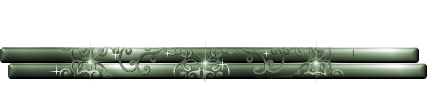 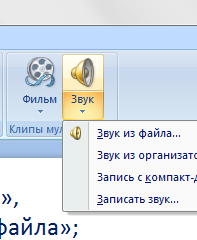 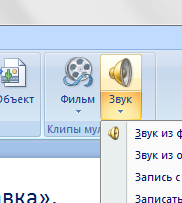 1
2
3
Вставляем нужную музыку
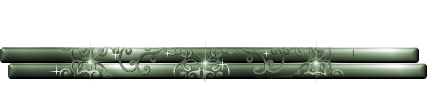 Появляется значок звука на презентации, нажав на него, открывается закладка «Работа со звуком»:
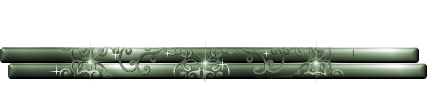 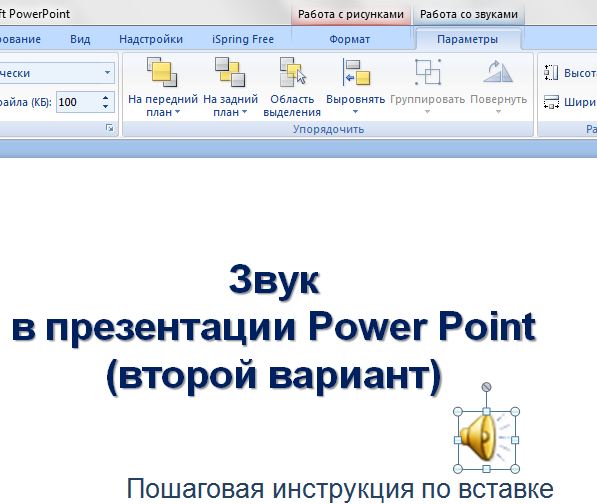 Нажимаем на «Работа со звуками»
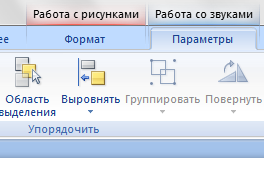 На закладке «Воспроизведение» имеются   все   нужные опции
Я хочу: 1) звучание музыки средней громкости, 2) чтоб она звучала непрерывно, 3) чтоб она звучала во всех слайдах, 4) чтоб значка не было видно.
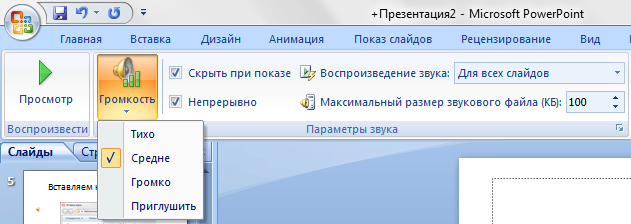 Почему Я выбрала…

    
    1) «Средне» - громкость должна быть  умеренной
    2) «Непрерывно», чтобы звучало до тех пор, пока я не укажу на каком слайде остановить.
     3) «Для всех слайдов», чтобы она звучала на всех слайдах независимо от того, сколько времени на каком слайде мы находимся.
    4) И поставила галочку «Скрывать значок»-просто не хочу, чтоб она была видна.
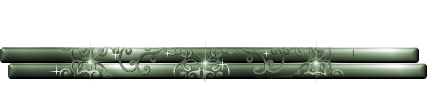 1) Анимация-2) Настройка анимации- 3) Музыка
1
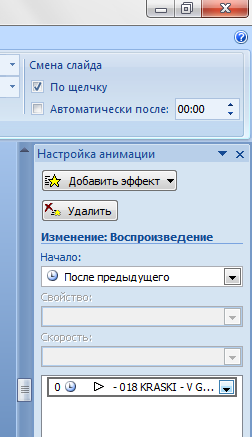 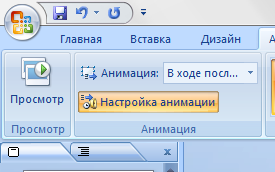 2
3
Настраиваем воспроизведение
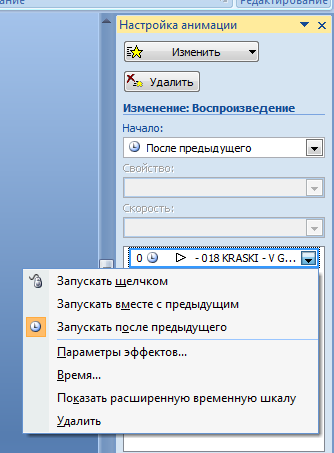 Нажав на значок, откроется окно, где вы можете выбрать:
Параметры эффектов
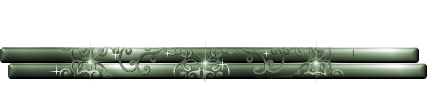 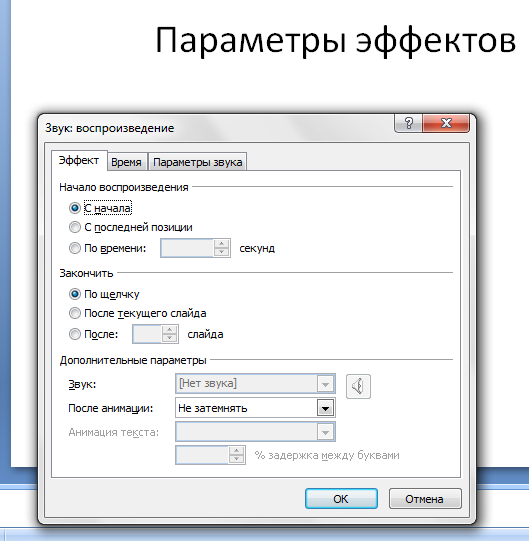 Эффект воспроизведения
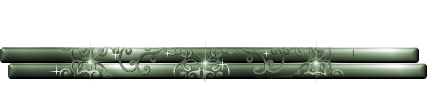 Я выбрала, чтоб звучание было с начала  до  конца. То есть, чтоб музыка звучала непрерывно на протяжение показа всей презентации.
Время воспроизведения
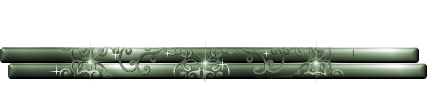 Я выбрала начало «после 
предыдущего»,  можно выбрать
 «по щелчку», «с предыдущим»- 
на ваш выбор.
Повторение звука- я выбрала 
«до окончания слайда». 
Там имеются и другие варианты, 
тоже на ваш выбор.
Параметры звука
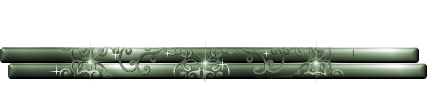 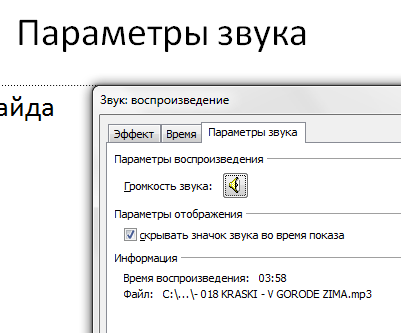 Мы эту тему уже рассмотрели
 на слайде №8. 
Можете вернуться, 
и ознакомится еще раз
И если вы хотите, чтоб в презентации звучало два музыкальных файла, которые должны играть один за другим, или же хотите, чтоб музыка не звучала после определенного слайда, идем опять на «Звук воспроизведения»  и указываем № слайда, чтоб она прекратила звучание.
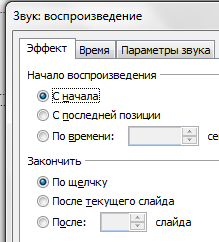 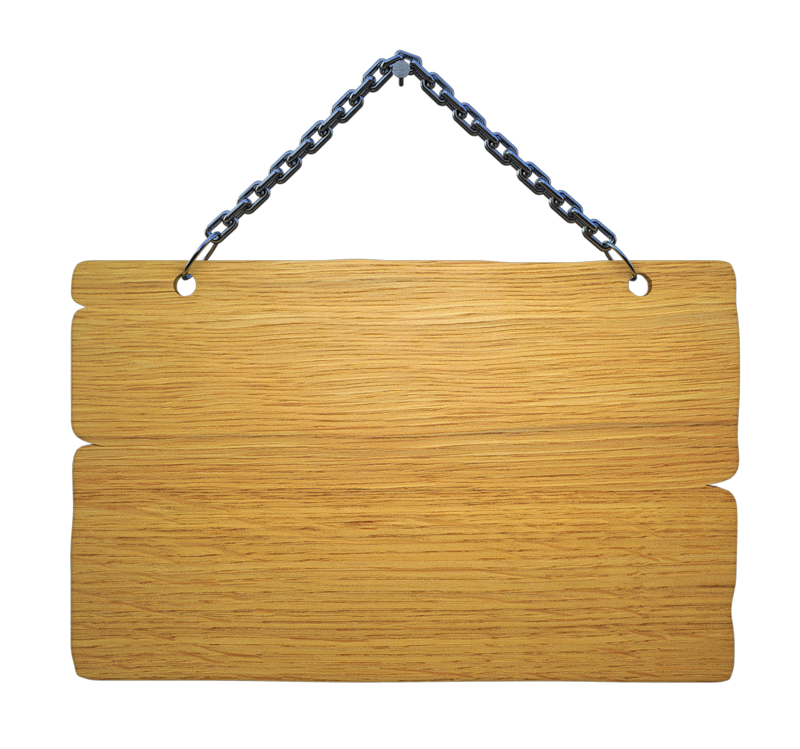 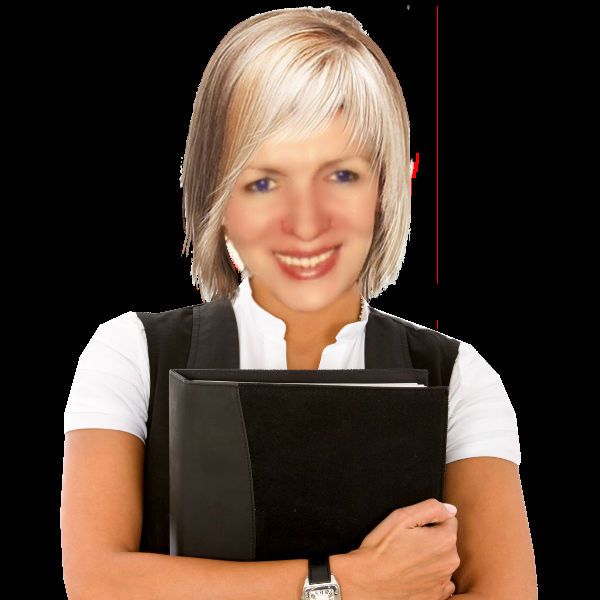 Пошаговую инструкцию подготовила 
педагог-библиотекарь 
МБОУ «Именьковская сош 
с углубленным изучением отдельных предметов»
Лаишевского муниципального района РТ
Гаянова Каусария Гаязовна